Human Resource Management
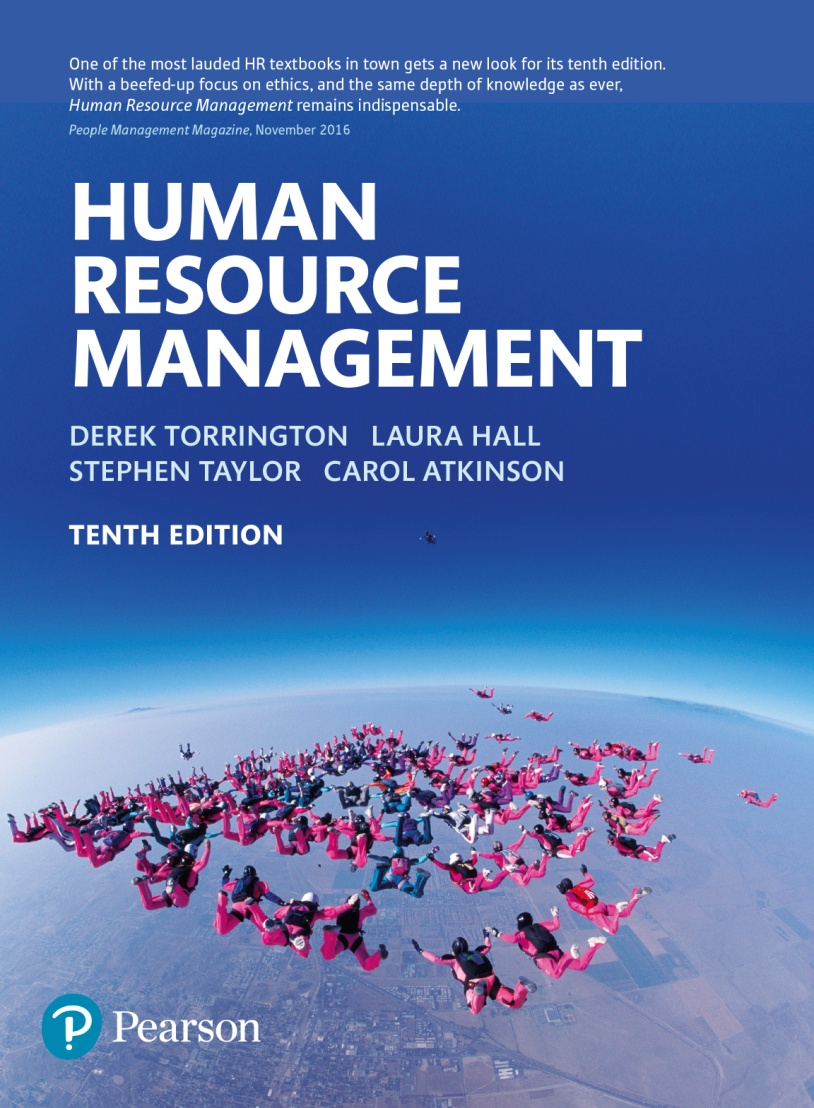 Chapter 26
Incentives
Incentives
‘Incentive payments remain one of the ideas that fascinate managers as they search for the magic formula. Somewhere there is a method of linking payment to performance so effectively that their movements will coincide, enabling the manager to leave the workers on automatic pilot, as it were, while attending to more important matters such as strategic planning or going to lunch’.
Basic choices: should an employer use incentive schemes at all?
Disadvantages
Advantages
Pay in itself is not a motivator but a hygiene factor (Herzberg).
They can be seen as a tool of management to control employee behaviour which may cause conflict.
They can prove expensive.
They reward effort and behaviour that the organisation wants.
They can be perceived as fair (expectancy theory).
They act as a way of encouraging high performers and improving the quality of the workforce.
Choice considerations: how?
How should the scheme operate?
Bonuses and variable or ‘at risk’ payments
Single payments
Profit sharing
Commission
Incremental progression
Pay grades are achieved based on contribution
Higher pay level is consolidated once awarded.
Choice considerations: extent and level
How much pay should be incentive based?
Too small a percentage will have little effect
Too much represents a high risk for the employee
Between 5–7% appears to be the minimum impact level.
At what level should incentives be calculated?
Individual level
Group or team level
Overall organisational level.
Payment by results (PBR) schemes
Rewards employees according to the number of items or units of work they produce: piecework. 
Widely used for manual workers and sales staff.
Common forms include:
Individual time-saving schemes
Measured day-work schemes
Group incentives
Plant-wide bonus schemes
Commission.
Performance-related pay (PRP)
A pay rise or bonus is awarded following a formal assessment of performance over a defined period.
Merit-based systems
	The immediate supervisor appraises work and a proportion of remuneration is linked to the result.
Goal-based systems
	Objectives are agreed in advance and the extent to which they have been attained at the end of the specified period is used as the basis for reward.
The attractions of PRP
Attracting and retaining good performers
Improving individual and corporate performance
Clarifying job roles and duties
Improving communication
Improving motivation
Reinforcing management control
Identifying developmental objectives
Reinforcing the individual employment relationship at the expense of the collective
Rewarding individuals without needing to promote them.
Critiques of PRP (1 of 2)
Employees develop a narrow focus to their work.
PRP undermines team working.
PRP Can be demotivating when employees are disappointed with their performance rating.
Employees are rarely able wholly to determine the outcomes of their own performance.
Appraisals are hard to make fair and objective.
Objectives may be quickly overtaken by organisational change.
Critiques of PRP (2 of 2)
PRP discourages creativity or challenges to the established ways of doing things.
Budgetary influences constrain the actual reward.
Different managers may assess differently leading to inconsistency.
PRP discourages employees from revealing development needs.
PRP usually increases the overall pay bill.
PRP can encourage employees to take risks in order to achieve the reward.
Using PRP effectively
Favourable conditions for PRP exist:
Where individual performance can be objectively and meaningfully measured.
Where individuals are in a position to control the outcomes of their work.
Where close teamworking or cooperation with others is not central to successful job performance.
Where there is an individualistic organisational culture.
Gomez-Mejia and Balkin (1992)
Skills-based pay
Employees are rewarded for the competencies or skills they acquire.
Benefits
It encourages multi-skilling and flexibility
Multi-skilled workforce may be slimmer and less expensive
Rewarding skills makes an employer attractive.
Disadvantages 
It is costly and not always cost effective
Skilled staff may be more difficult to retain
There is the risk of developing skills which rapidly become obsolete.
Profit sharing
Links individual pay and organisational profits.
This is believed to be mutually beneficial and increase individual commitment.
Cash-based schemes such as a bonus based on annual profits or gain sharing.
Share-based schemes in which employees (but more usually managers) are given shares and therefore a stake in the business.
However, they only result in reward if the company actually makes a profit.
General discussion topics
What are the relative advantages of: (a) a system of straight salary that is the same each month; and (b) a system of salary with an individual performance-related addition so that the total payment each month varies?
In what circumstances might it be appropriate to base individual payment on team performance?
What do you think about Peter, Patrick, Joanne and Henry in the Window on practice box early in this chapter?